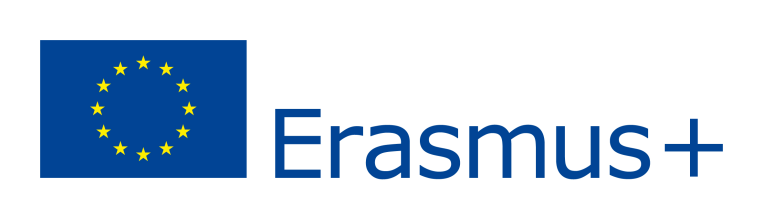 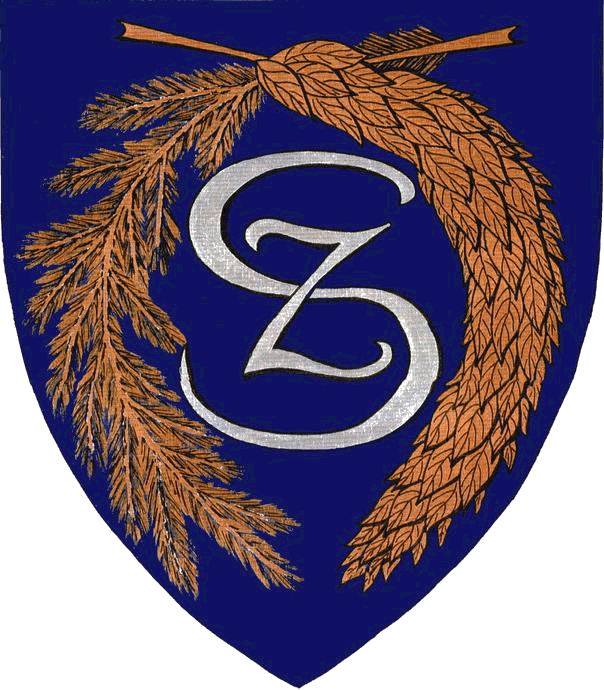 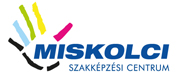 Erasmus+ VET Mobility, 2020-1-HU01-KA102-078492  FOOD-TOUR: Fostering Transferable Skills
Ersamus+ Food Tour  Fostering Transferable Skills06.11-2022-29.11.2022.
Von Kosztra Maja und Dániel Kosik
Arbeitsplatz: Kitz Weinstube, Aschaffenburg
A projektet az Európai Unió támogatta. A kiadványban (közleményben) megjelentek nem szükségszerűen tükrözik az Európai  bizottság nézeteit.
Unsere Partnerschule: Staatliche Berufschule III. Aschaffenburg
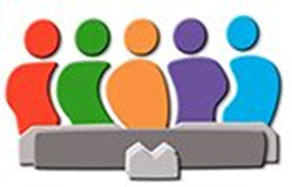 Aschaffenburg
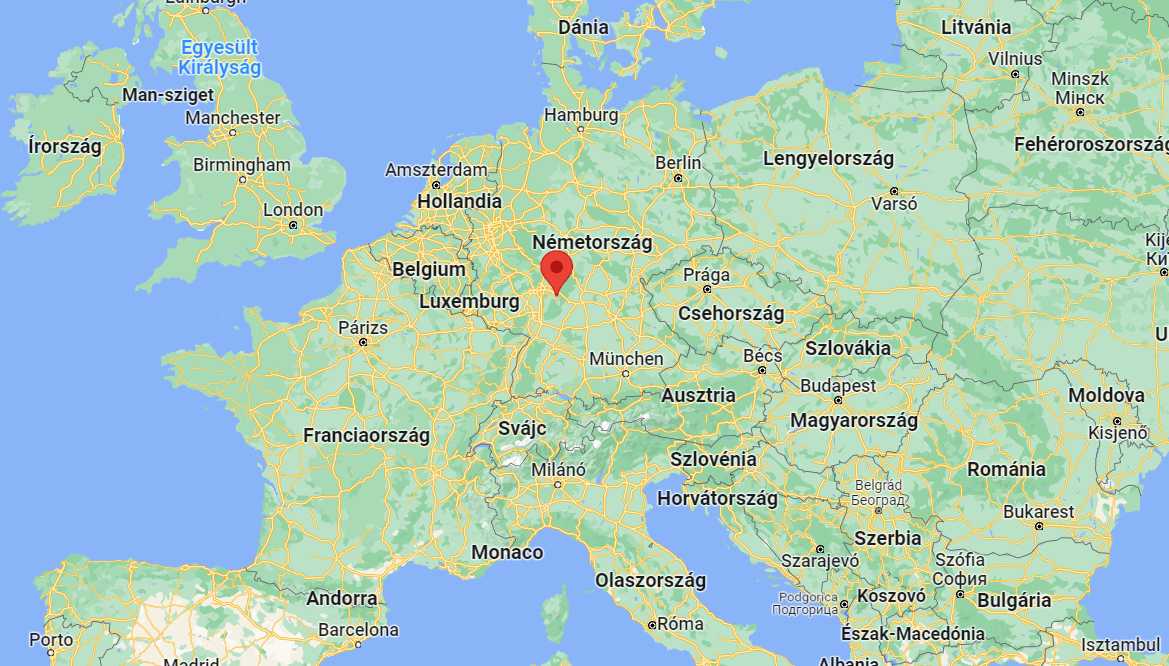 Die Lage
lieg in bayerischem Unterfranken
die größte Stadt der Region
71.387 Einwohner
die  Stadt ist gastfreundlich und sauber 
die Stadt ist schön und reicht an die Sehenswürdigkeiten, die die Touriste hier anzieht
Unsere Partnerschule: Staatliche Berufschule III.
Die Berufsschule III. besteht aus zwei Gebäuden. Hier befinden sich mehr als zehn Unterricht-Küche, Metzgerei, Konditorei, Geschäfte, sogar ein Hotelzimmer, in denen die Schüler die gewählte Berufe üben können. Die Unterrichtsgebäuden sind sehr modern und die Räume sind mit neusten Technics  ausgerüstet.
Die Lage der Schule ist ausgezeichnet, die Schüler können leicht mit den öffentlichen Verkehrsmitteln erreichen.
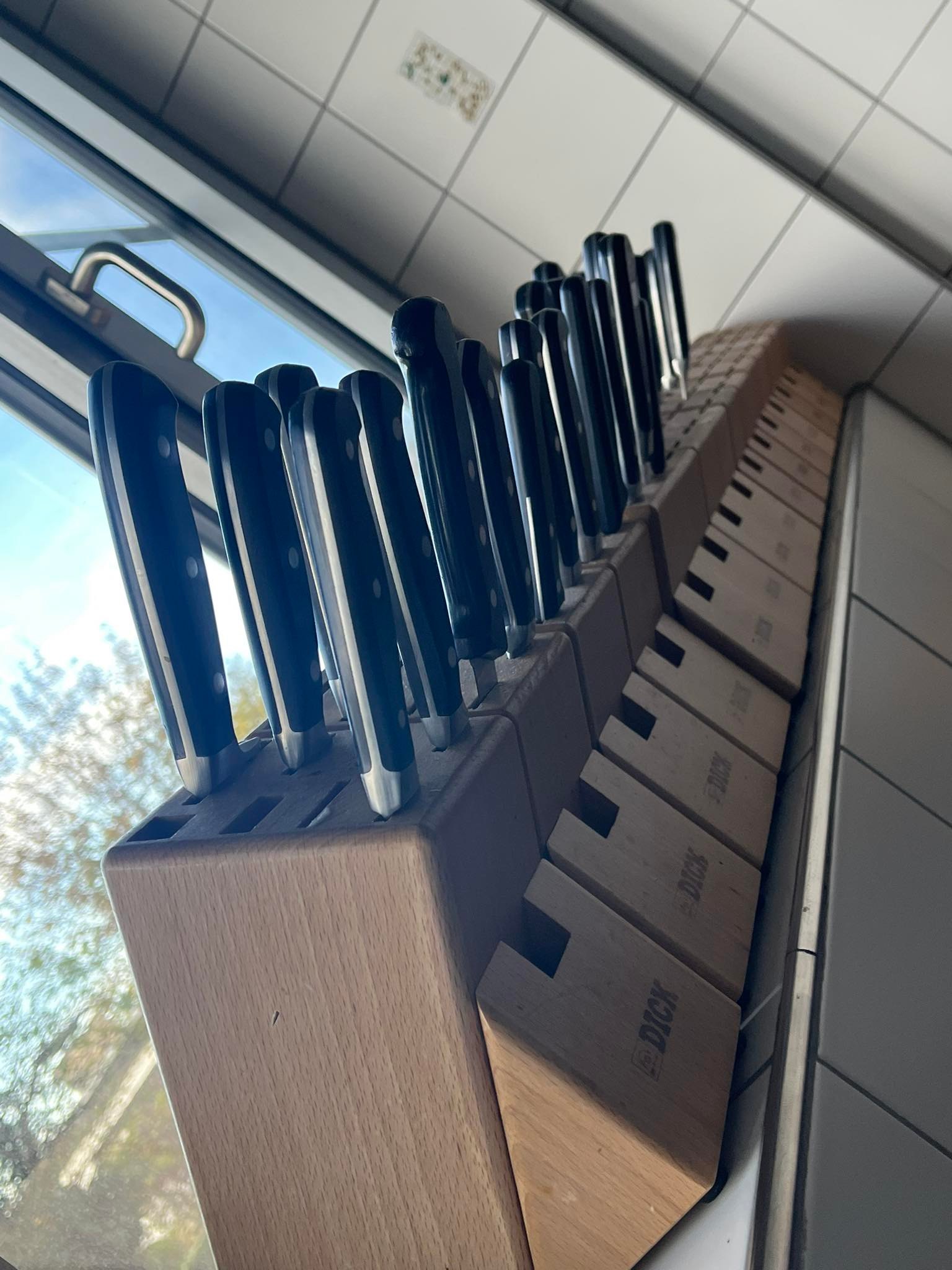 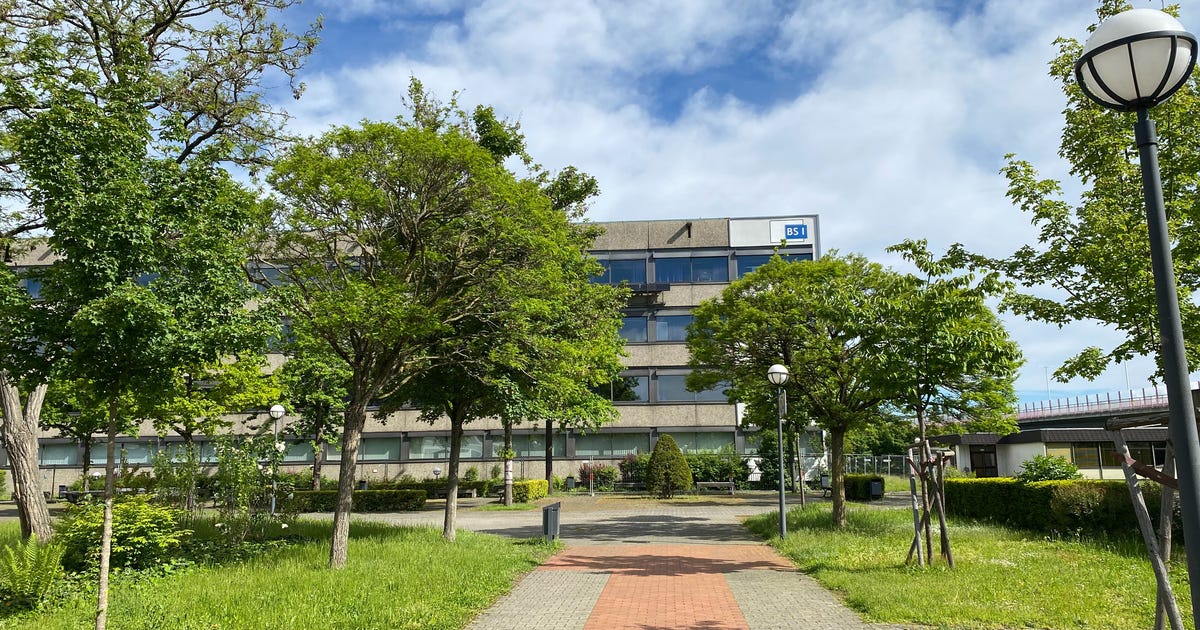 Ungarische Köstlichkeiten in unserer Partnerschule
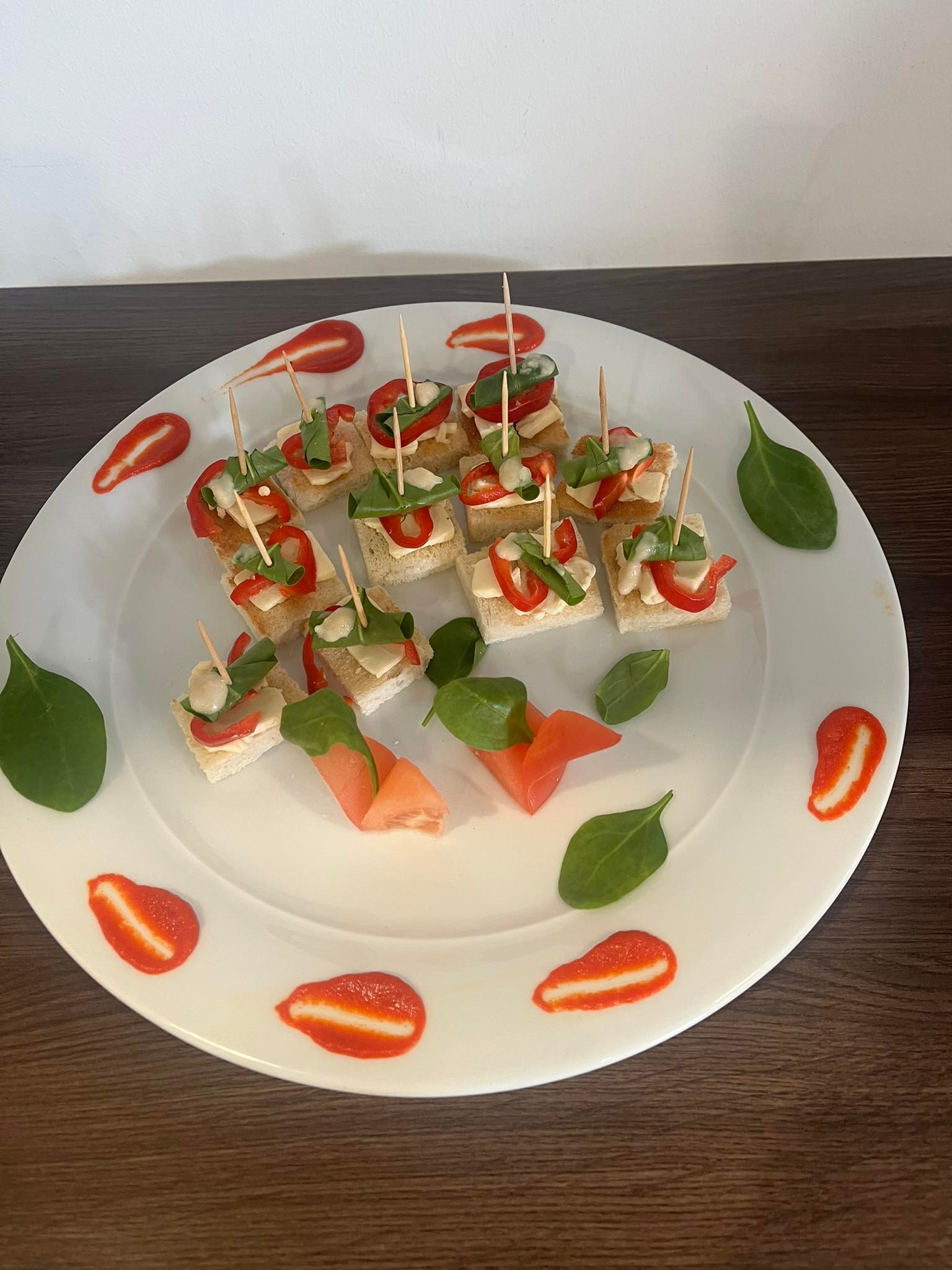 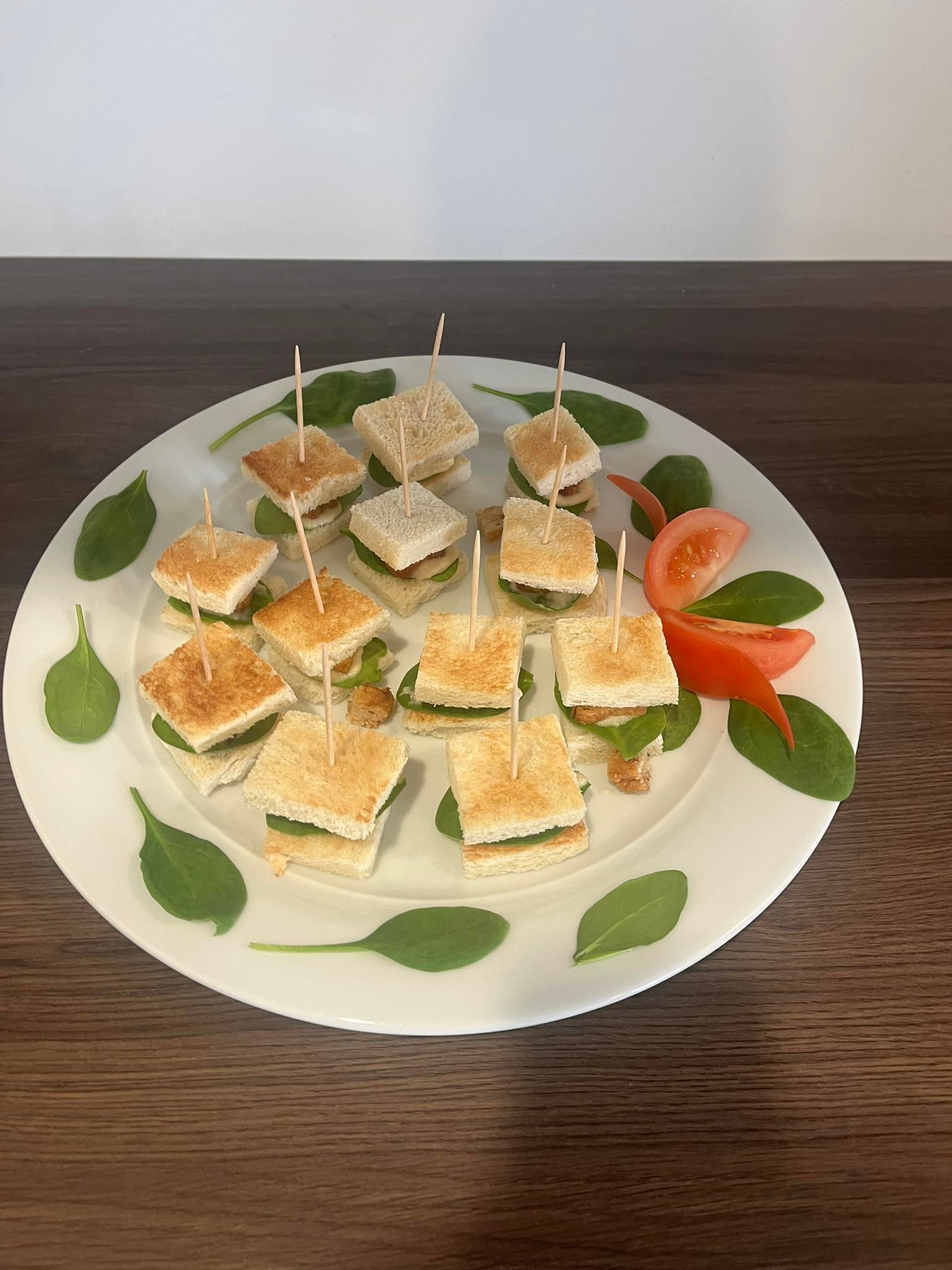 Wir haben unsre Partnerschule zu einem köstlichen Essen eingeladen. Unsere Köche haben ungarische Finger Food zubereitet und unsere Kellner serviert. Wir haben einen kleinen Teil der ungarischen Küche den deutschen Lehrern und Schülern vorgestellt. Die Gäste waren sehr begeistert von der ungarischen Geschmackwelt.
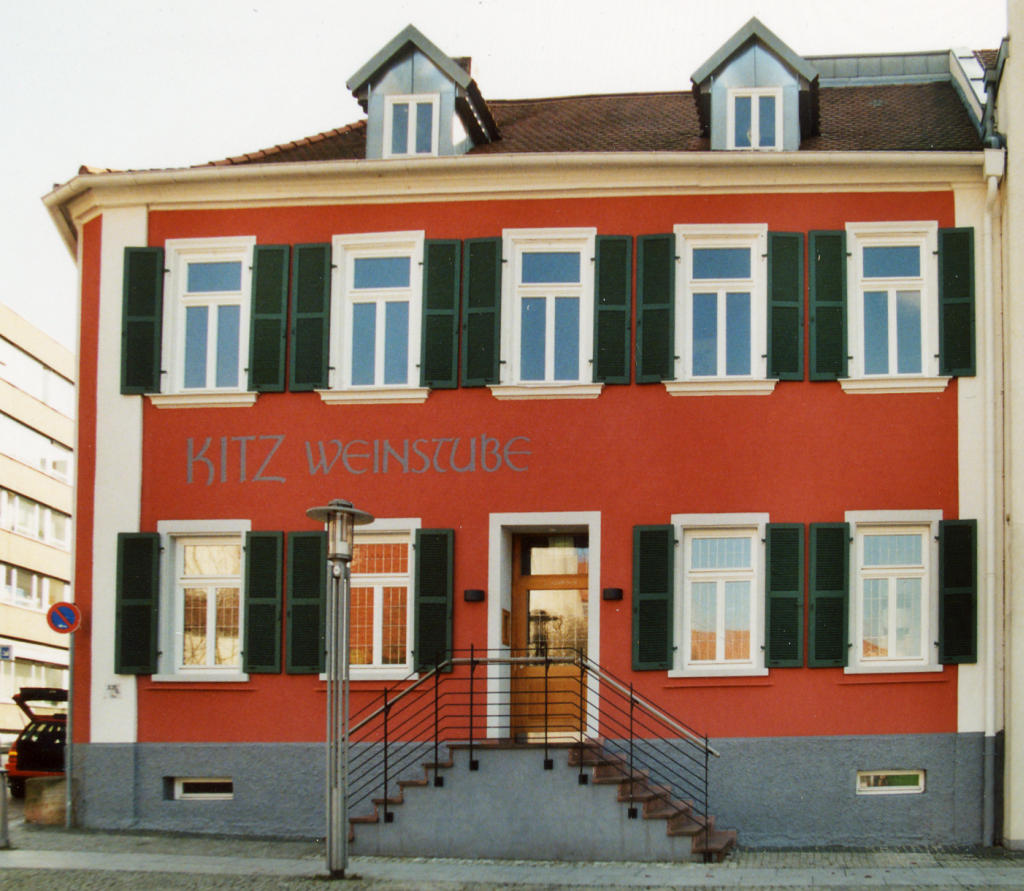 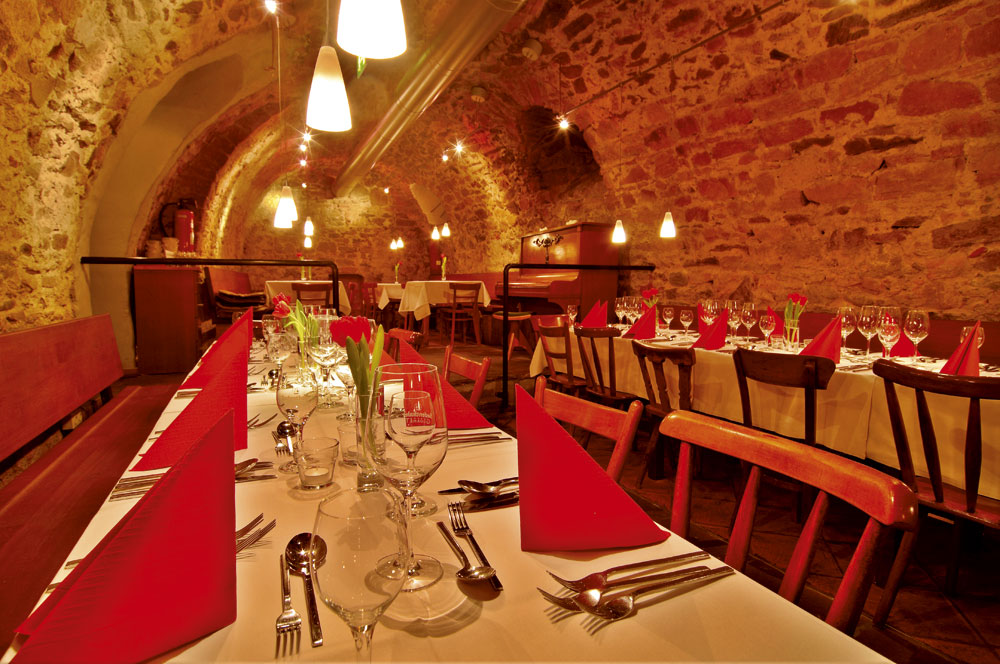 Unser Arbetispaltz : Weinstube Kitz Aschaffenbug
Maja in der Küche
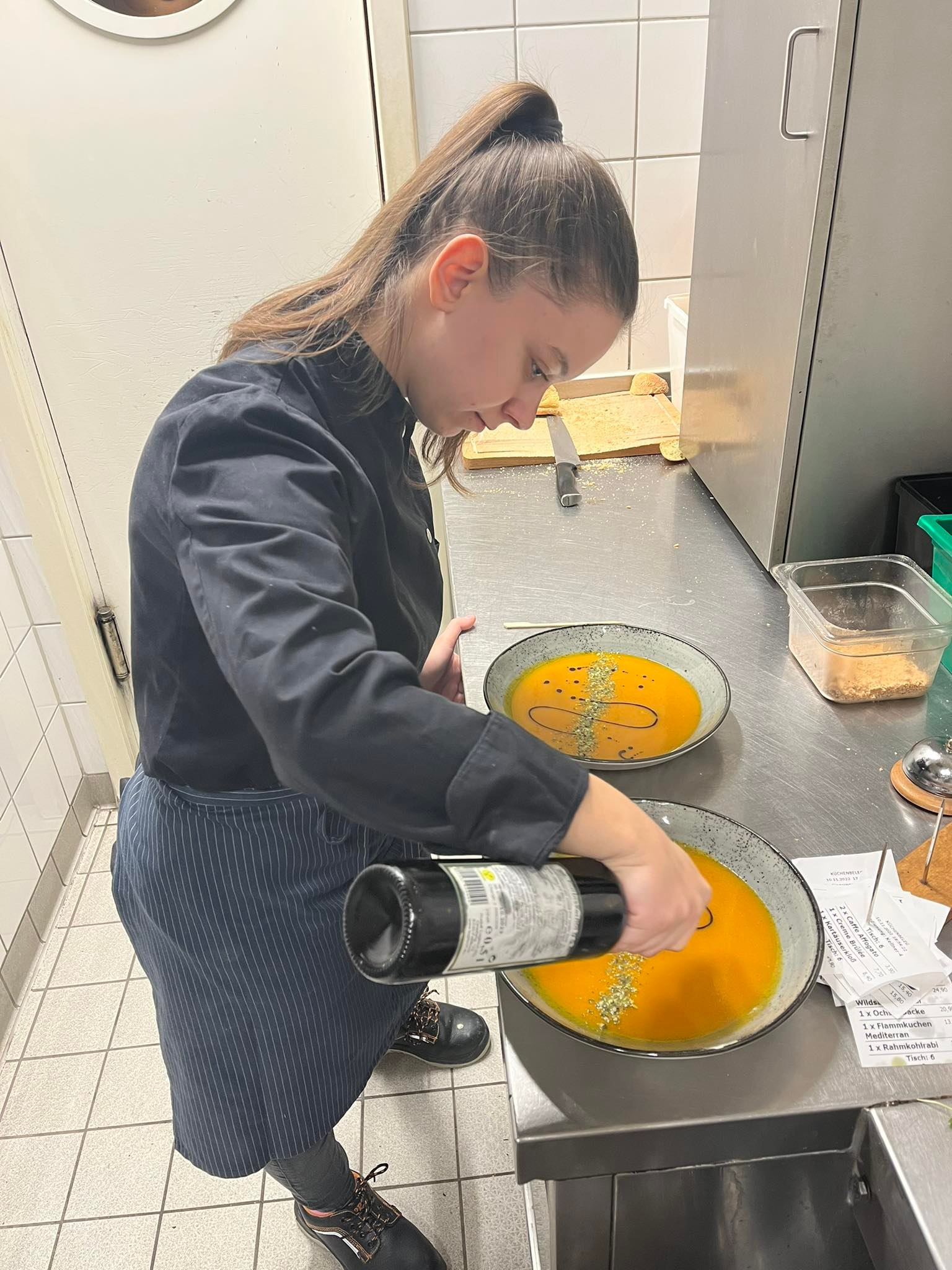 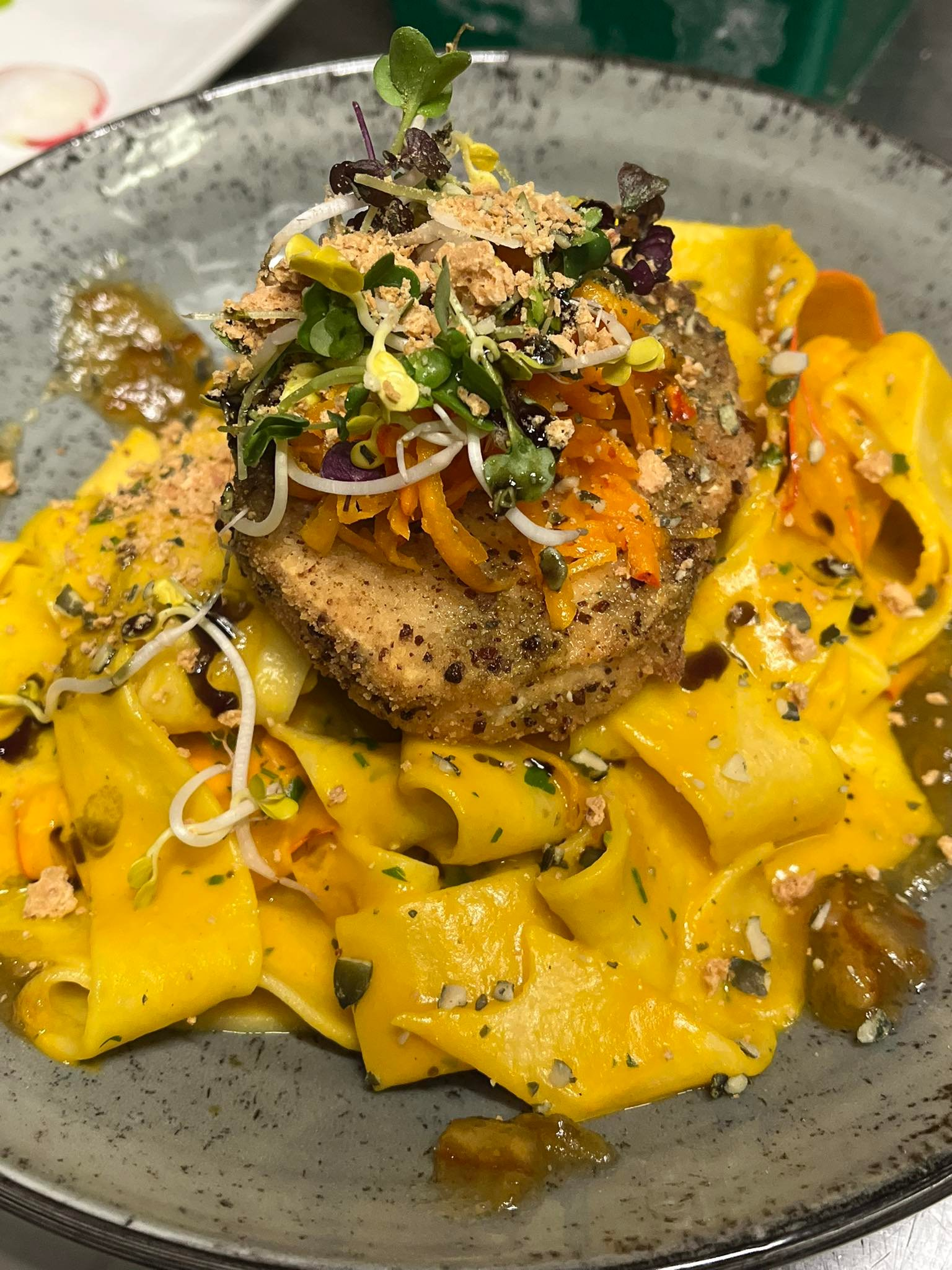 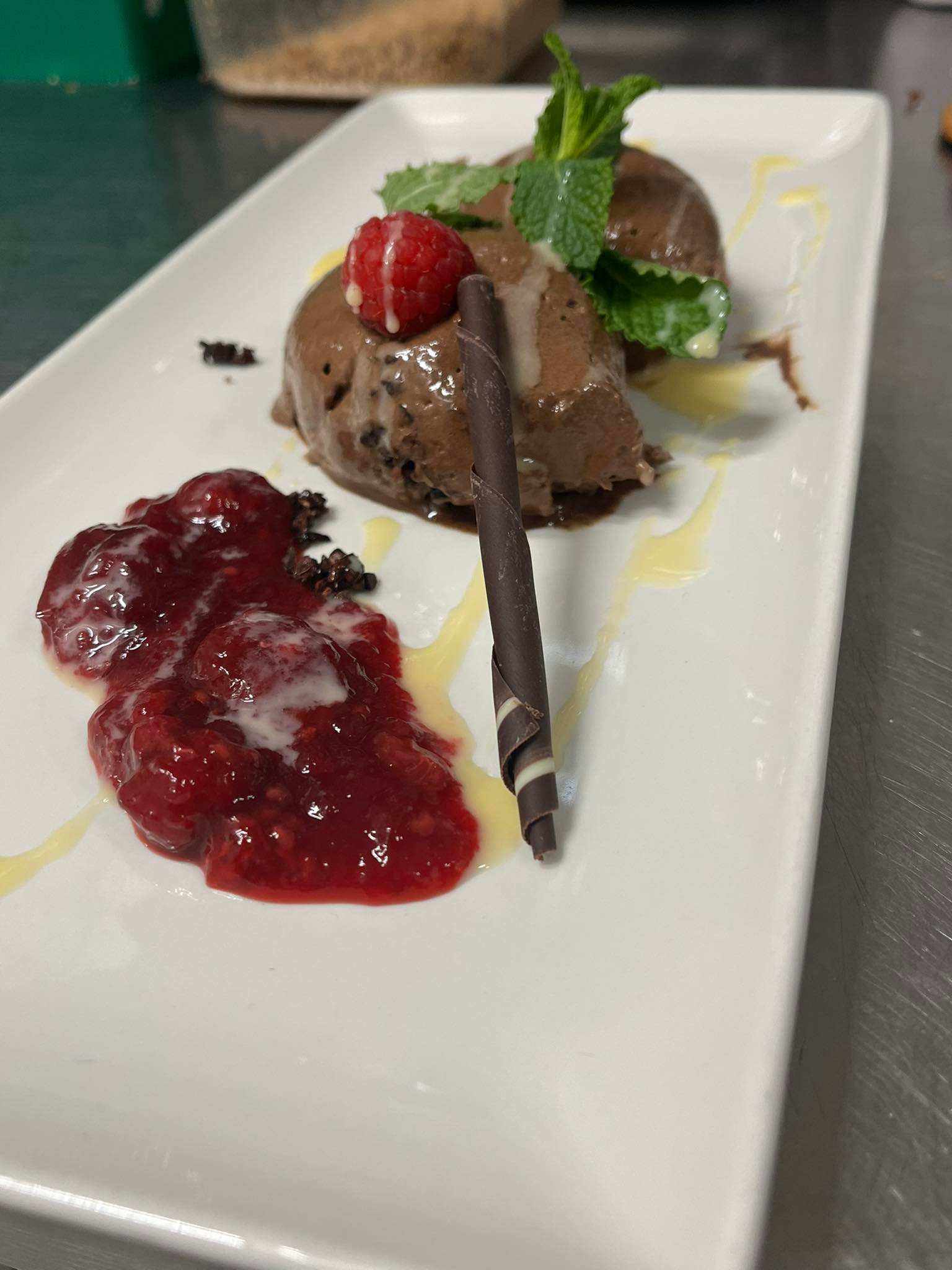 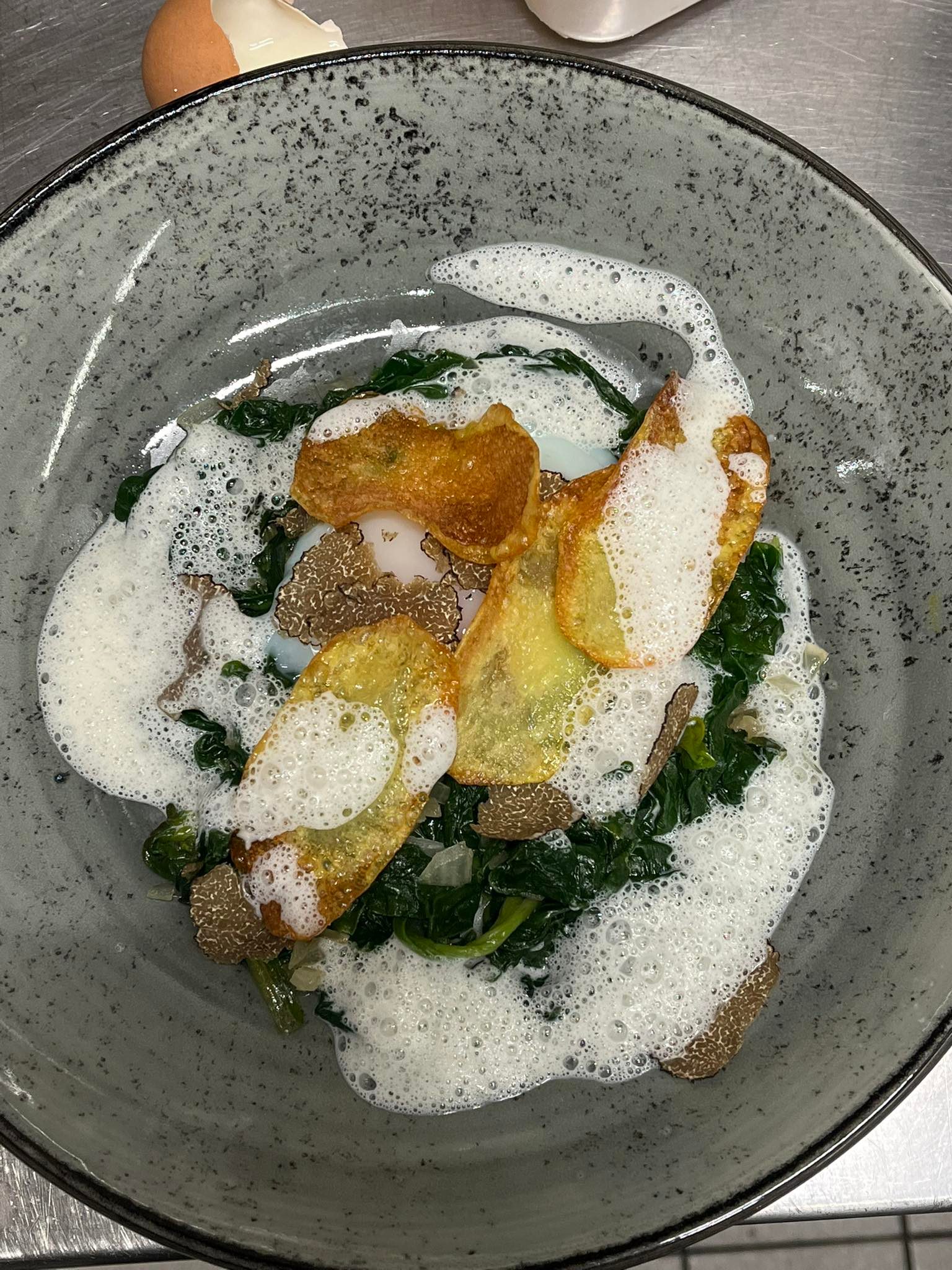 Maja als Köchin gearbeitet
Vorbereitungen treffen

Allergen in Speisen kennenlernen

zu Veranstaltungen  kochen

Essen vorbereiten

A’la carte  Speisen zubereiten

Salate zubereiten

Desserts zubereiten
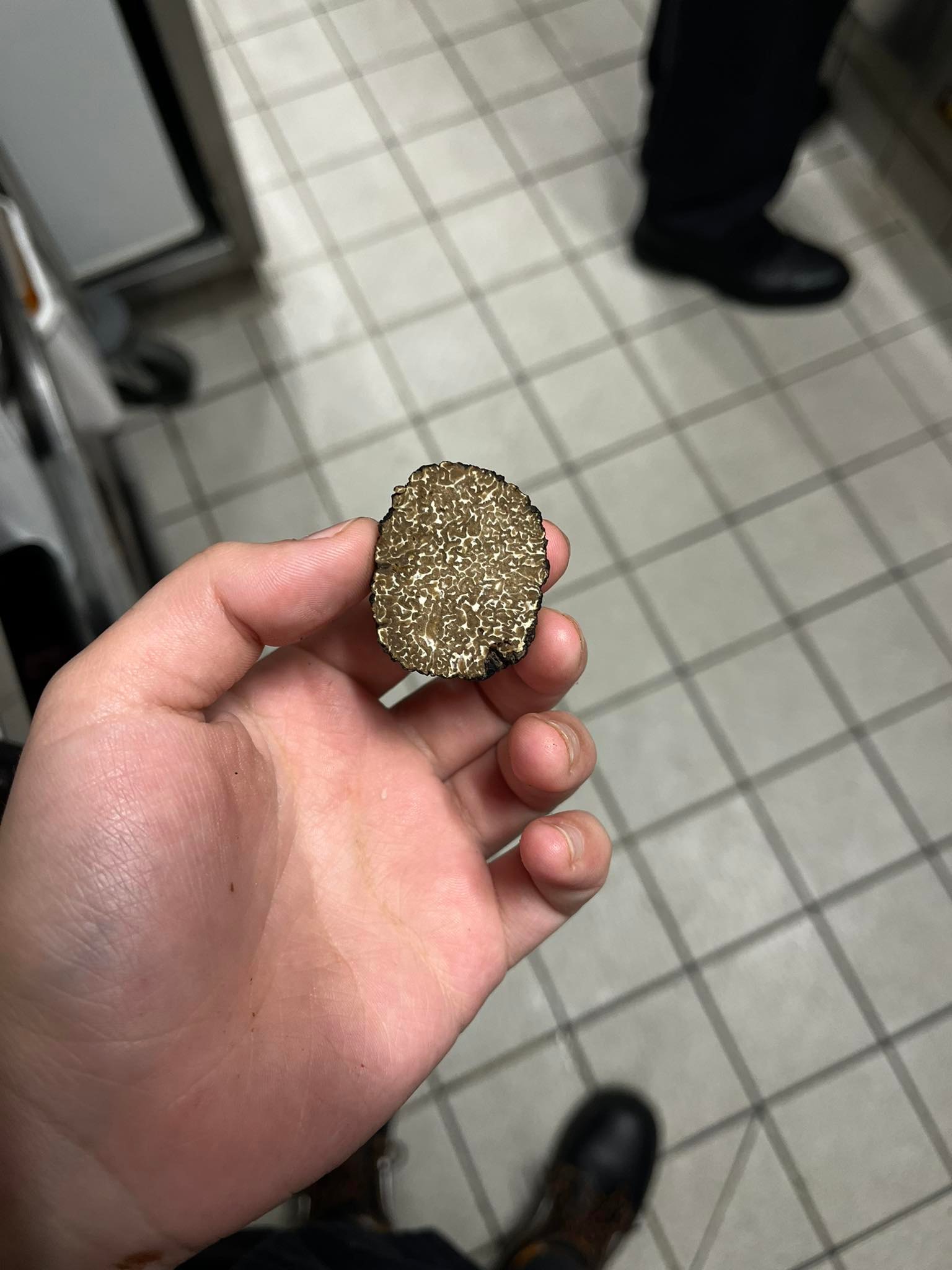 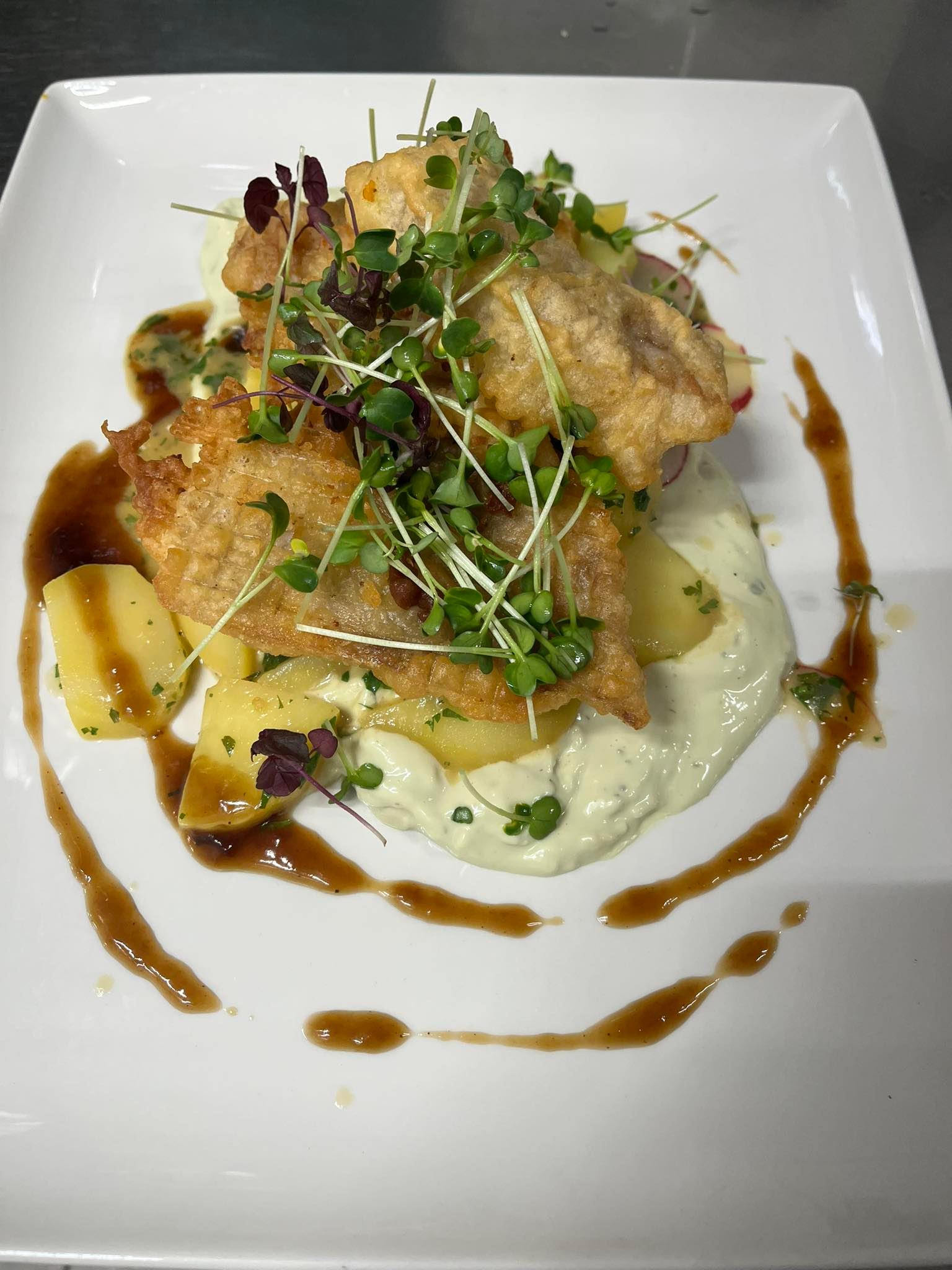 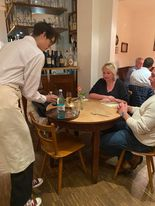 Dániel im Restaurant
Dániel als Kellner gearbeitet
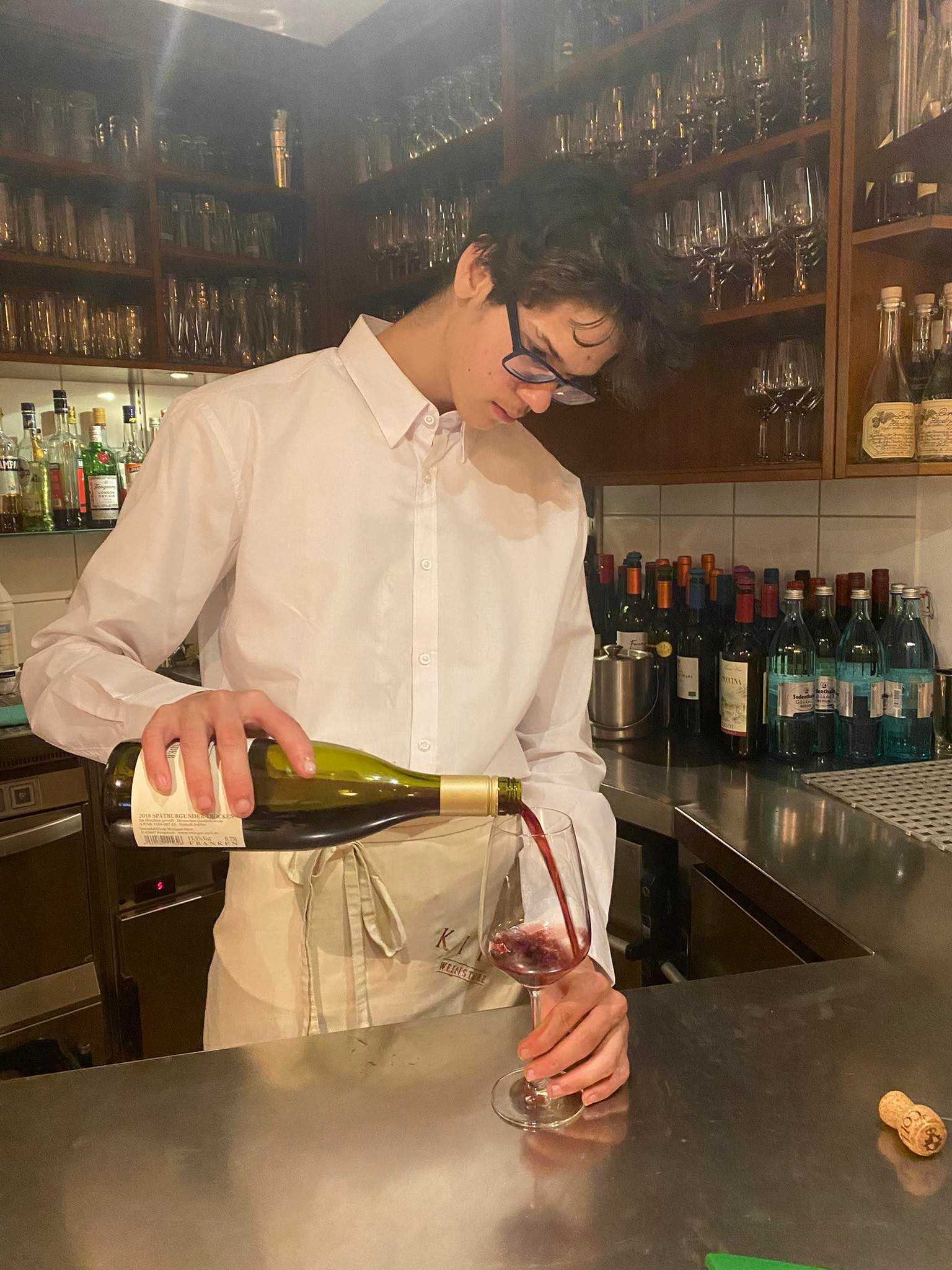 Veranstaltungen vorbereiten
Gesunde Speise empfehlen
Allergen bekannt geben in Speisen und Getränken
zu Essenintoleranz Speise empfehlen 
Essen und Trinken servieren
Weine von der lokalen Weinregion empfehlen und ausschenken
Kaffeespezialitäten und Tees zubereiten
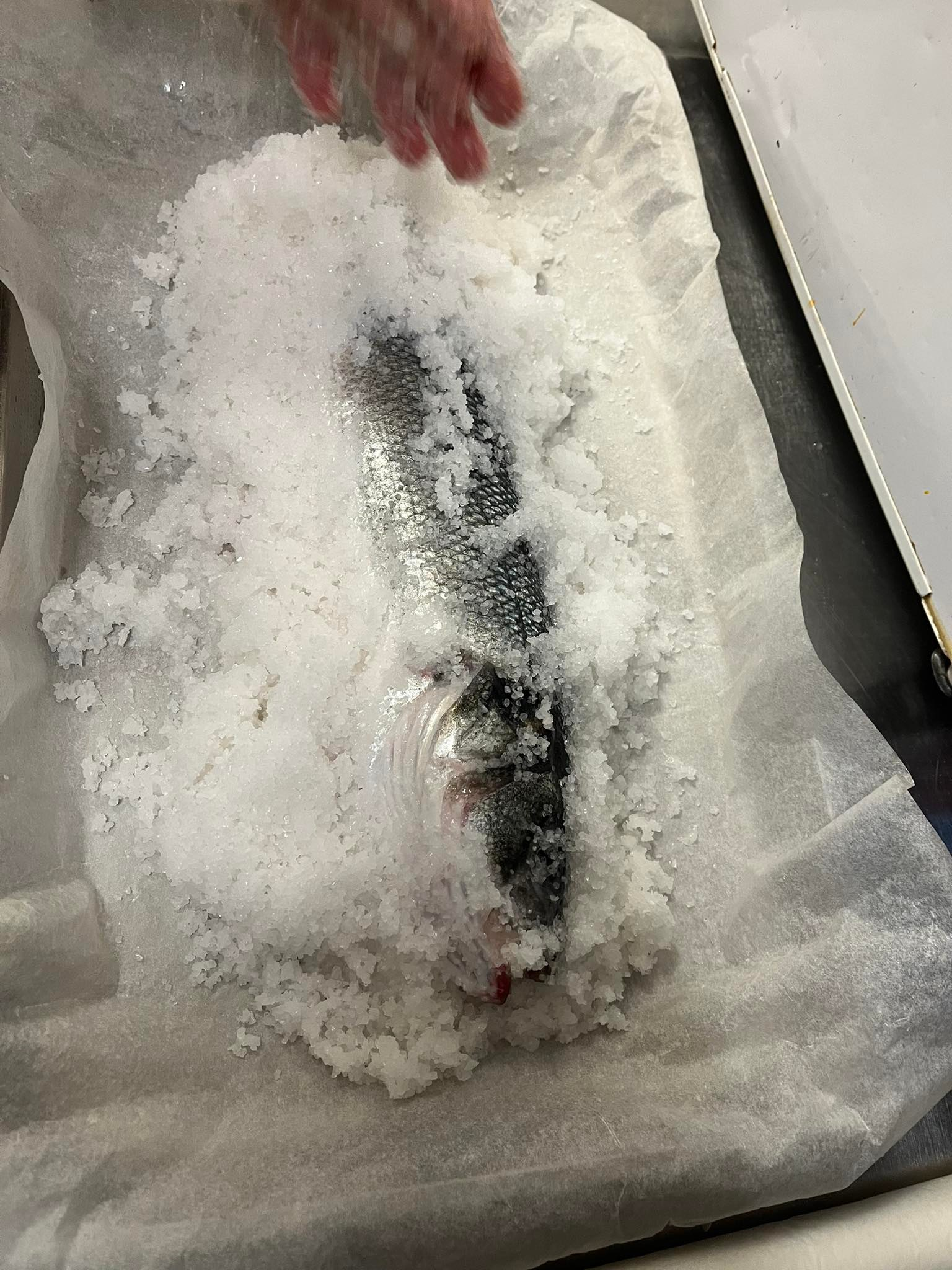 Speiseintoleranz-Allergen
Veranstaltung: Geburtstagsfeier - 25 Gäste
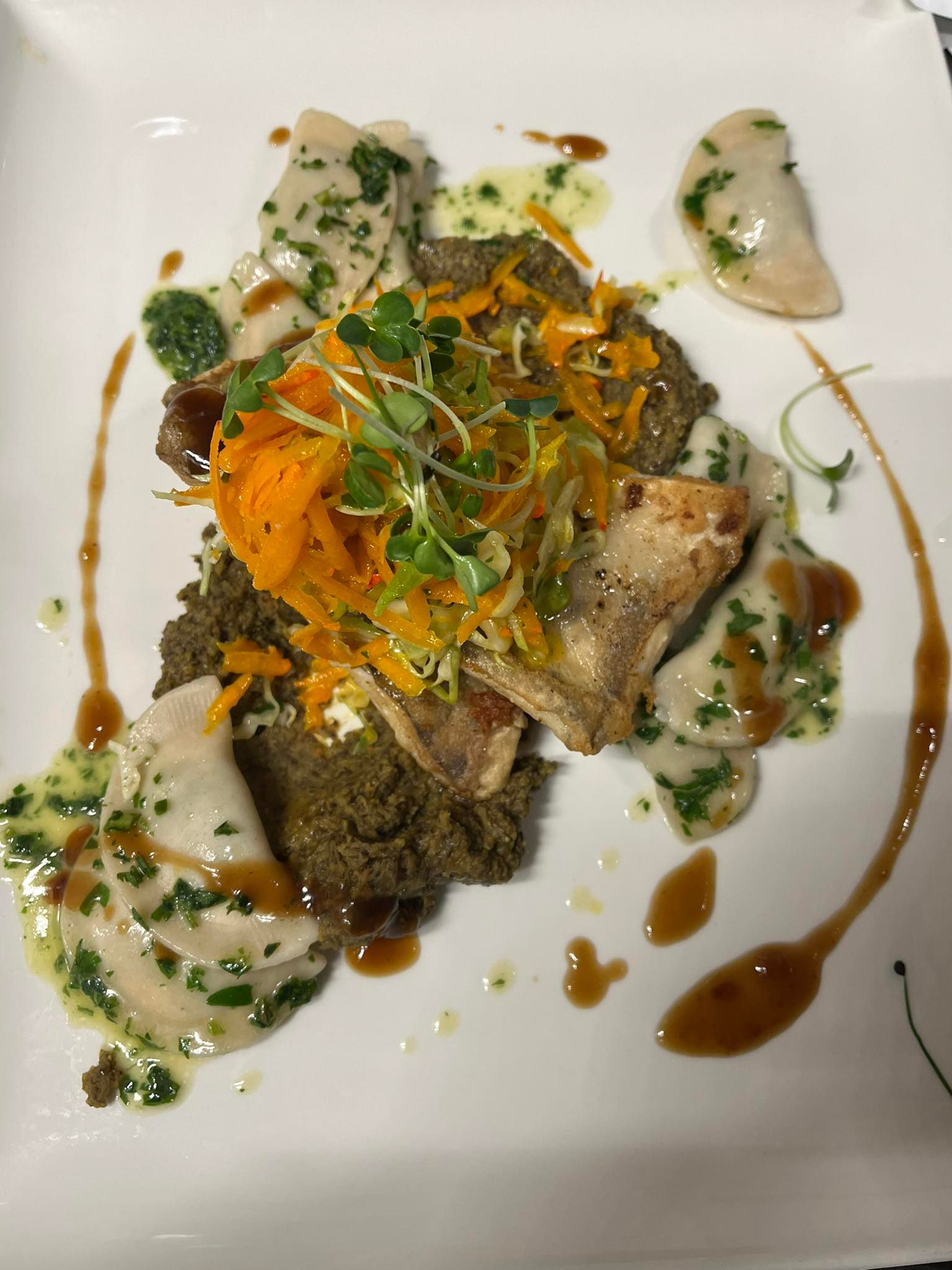 Köchin: 
Vorbereitungen treffen in der Küche 
Speisen zubereiten
Speisen auf den Teller servieren

Kellner: 
Vorbereitungen treffen in der Theke und im Restaurant
Getränke zubereiten
Speise und Getränke sevieren
Mülltrennung und HACCP auf unserer Arbeitspaltz
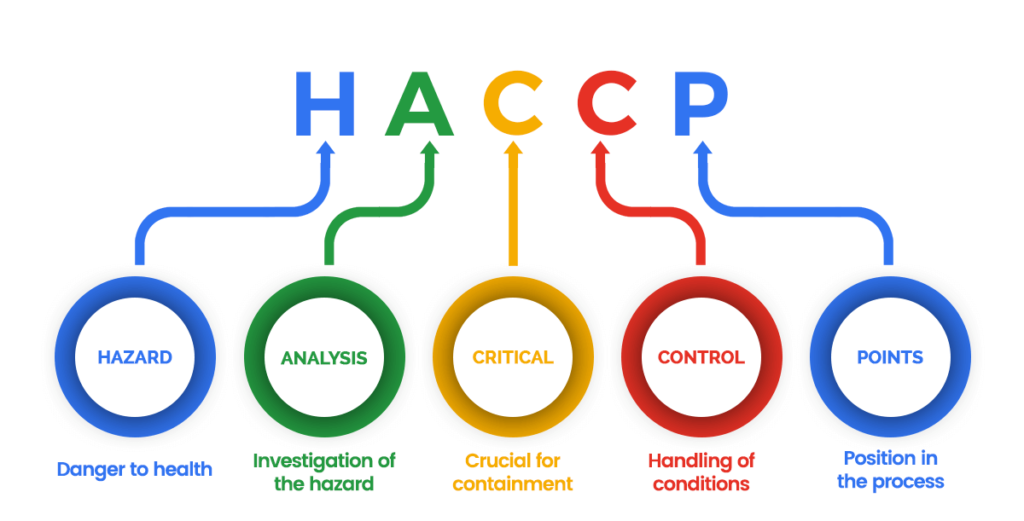 Müll im Restaurant und in der Küche selektiv gesammelt
Umweltfreundliche Serviette im Restaurant
Wiederverwendete Verpackung
Pfandflasche 
HACCP vor den Augen halten
Danke schön für
Europäische Union
Staatliche Berufsschule Aschaffenburg
Miskolcer Berufsbildungszentrum 
Szentpáli István Handels-und Gastgewerbetechnikum und Berufsschule Miskolc
die Leitung und Mitarbeiter von Weinstube Kitz, Aschaffenburg
Die Schulleitung, intarnationaler Koordinator, profesioneller Ausbilder und Ausbilder
Danke schön für Ihre Aufmerksamkeit
A projektet az Európai Unió támogatta. A kiadványban (közleményben) megjelentek nem szükségszerűen tükrözik az Európai  bizottság nézeteit.